Comencem 6è!
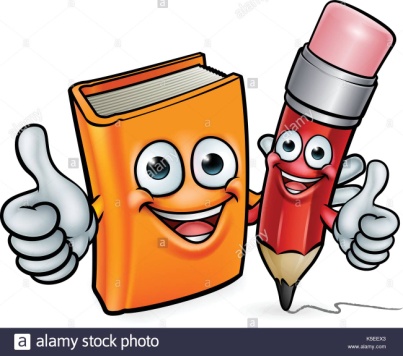 ENTRADES I SORTIDES
Els infants de Primària entraran sols a les aules.

Entrem i sortim sempre pel Hall:

ENTRADA → porta lateral   
                          
Matí: 9h a 9:10h
Tarda: 15h a 15:05h                          

PATI: 

11:10h a 11:40h

SORTIDA → porta lateral
Migdia: 12:25h
Tarda: 16:25h
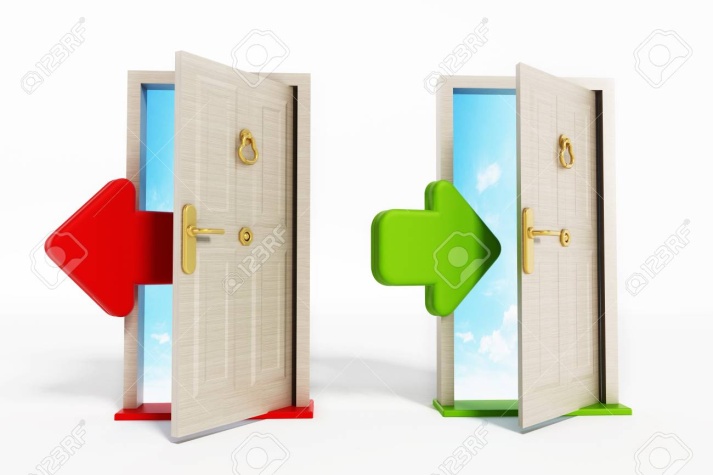 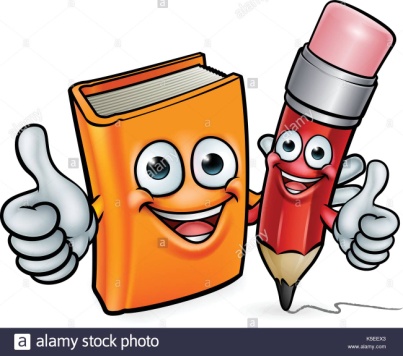 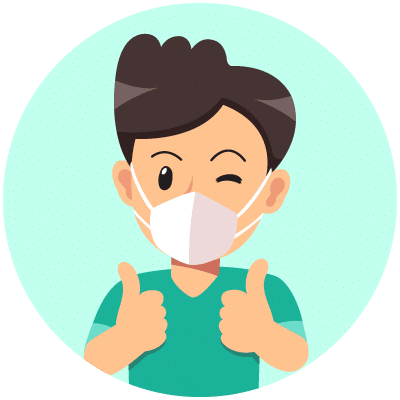 MASCARETA
S’ha de portar posada sempre. Fins i tot al pati com a mínim les dues primeres setmanes. Passades les dues setmanes el grup bombolla podrà estar sense mascareta a l’hora de pati i educació física, en funció de l’evolució de la pandèmia.

Tothom ha de tenir un portamascaretes amb el nom, per guardar-la. En cas de no portar-lo, no és podrà treure la mascareta.

Cal tenir una segona mascareta en una bossa que es guardarà a la classe.
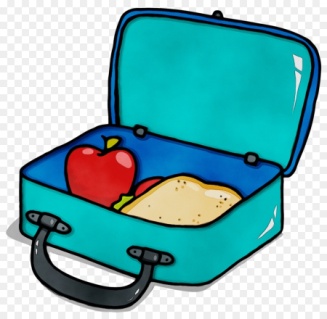 ESMORZAR
L’esmorzar principal es fa a casa.
El dilluns és el dia de la fruita, però recomanem portar cada dia de la setmana.
No porteu menjar prefabricat, ni iogurts, sucs, actimels, patates xips... però sí entrepans, cereals, galetes i fruita.
L'esmorzar s'ha de portar dins d'una carmanyola, evitant paper d'alumini i plàstics.
Esmorzarem a la classe asseguts al lloc. 
No podem baixar al pati fins que no estiguem tots a punt.
PATI
Respectem l’espai assignat a cada classe i no ens barregem amb els altres grups.

 Anirem rotant pels diferents espais del pati trimestalment.

   Hi haurà pilota els dimarts i els dijous.
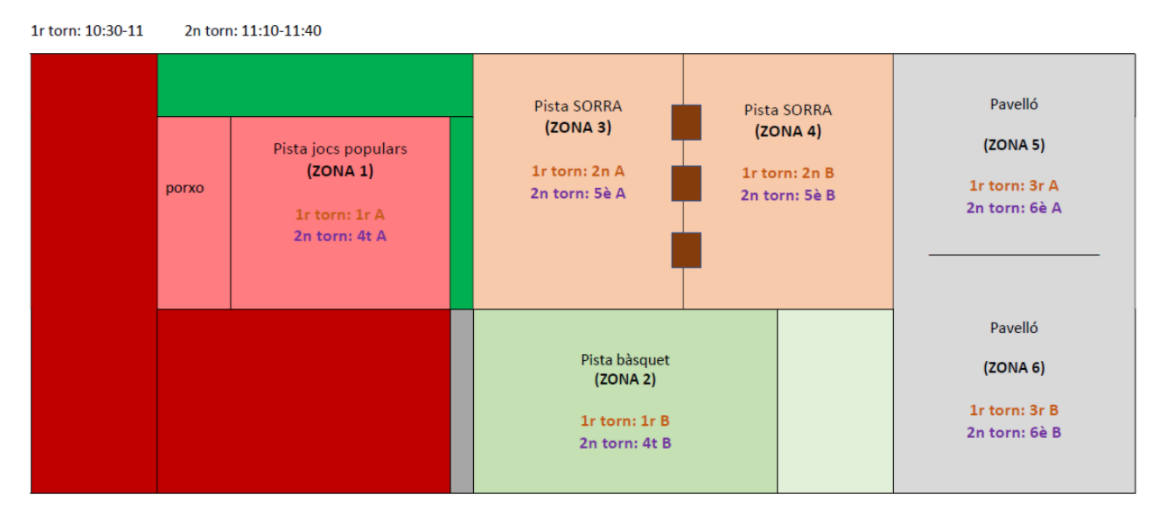 MEDICAMENTS
Els medicaments s’han d’administrar a casa. 

Només es donen en cas de prescripció mèdica donada per escrit i una autorització de la família (no recepta mèdica).

 L’infant malalt s’ha de quedar a casa.
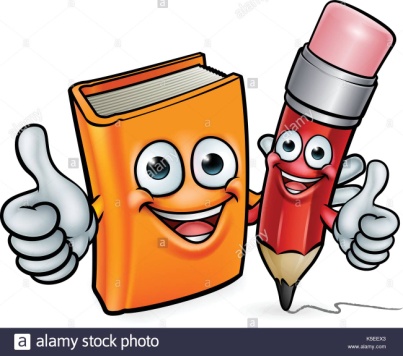 HIGIENE I VESTUARI
La roba i el calçat han de ser còmodes i adequats per venir a l'escola. 

Cal que els vostres fills/es tinguin cura de la seva higiene personal. 

Els dies que toqui EDUCACIÓ FÍSICA cal portar xandall i calçat esportiu. En cas de tenir el cabell llarg s’ha de portar recollit. Evitar portar arracades, penjols, rellotges etc...

Educació Física: 6è A: dijous i 6è B divendres
SORTIDES I ACTIVITATS
1r TRIMESTRE:
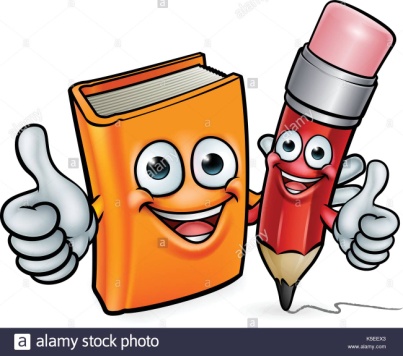 SORTIDES I ACTIVITATS
2n TRIMESTRE:
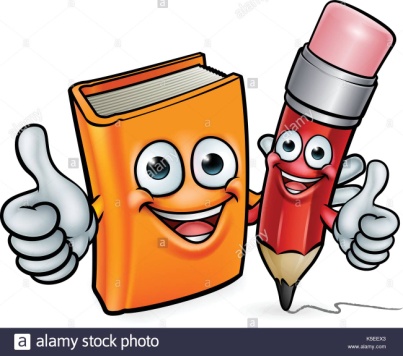 SORTIDES I ACTIVITATS
3r TRIMESTRE:
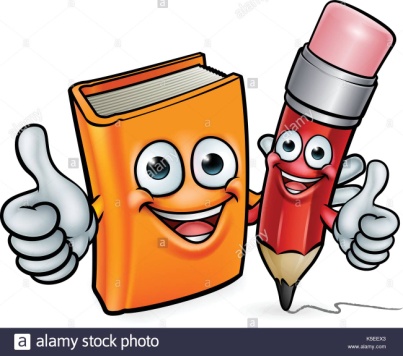 Com treballem?
Distribució dels alumnes:
Gran grup, mig grup i grups reduïts.
Espai aula i aula de suport

Treball individual, en parella, grups cooperatius. 

Llibres socialitzats: aquest curs renovem el de català i el de matemàtiques.

Quadernets de matemàtiques, català i anglès
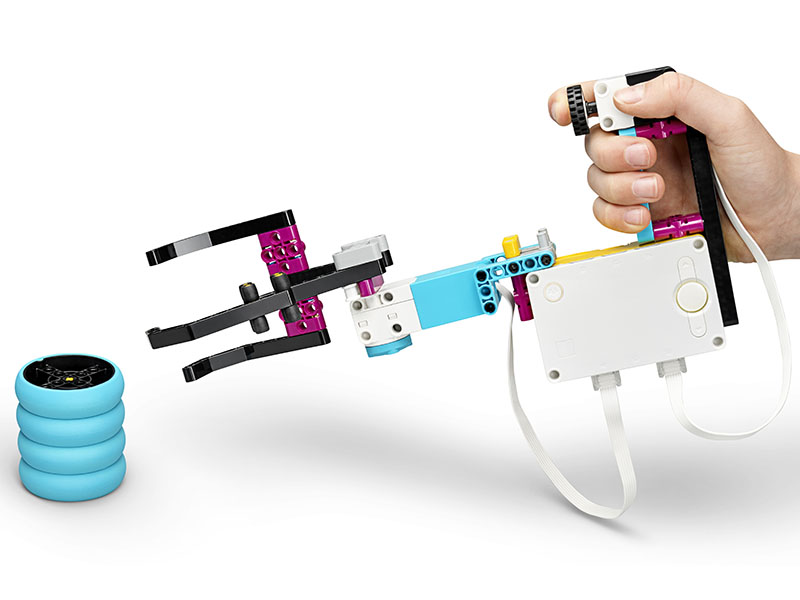 Com treballem?
Tecnologia: 
Llicències digitals de matemàtiques i català

Ús del Chromebook: 

correu electrònic i Classroom
Plataforma Matífic
Code
Typing

Robòtica Lego Spike
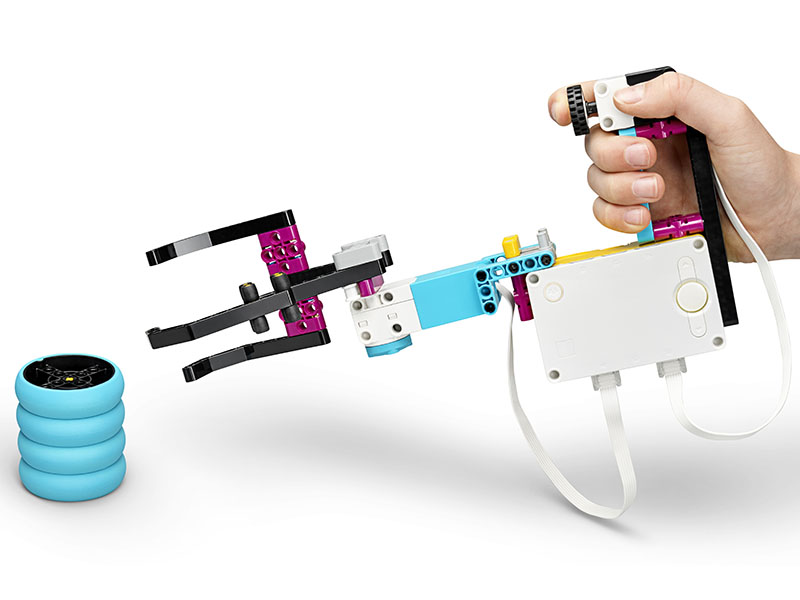 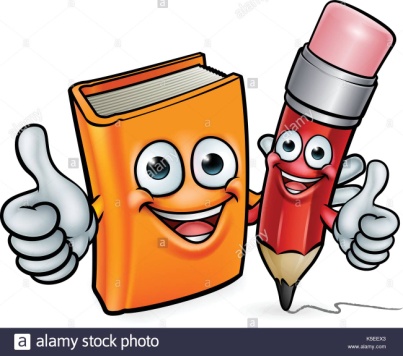 IMPORTANT
Les entrevistes i comunicacions amb els tutors/es es faran per telèfon, per Tokapp, per l’agenda i en cas necessari amb cita prèvia.

Correu de contacte: pepi@escolacassiacostal.cat i dani.soriano@escolacassiacostal.cat 

Si es canvia d'adreça (postal i electrònica) o telèfon, cal informar al centre. És imprescindible tenir els telèfons operatius per a poder localitzar a algun familiar en cas que sigui necessari.

La informació del centre s’envia per Tokapp. També es pot consultar a la web:
 Escola Cassià Costal
Dubtes i preguntes...
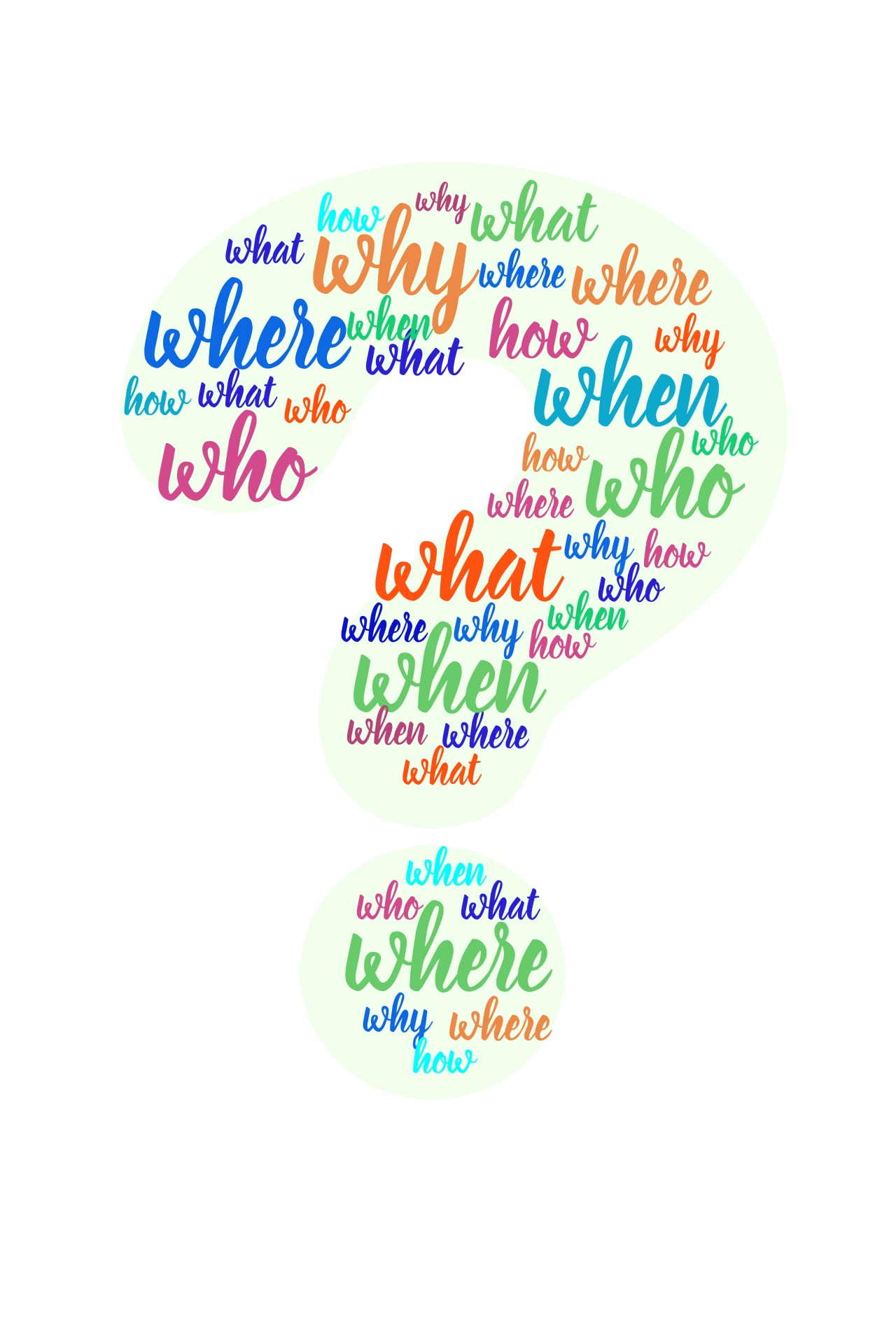 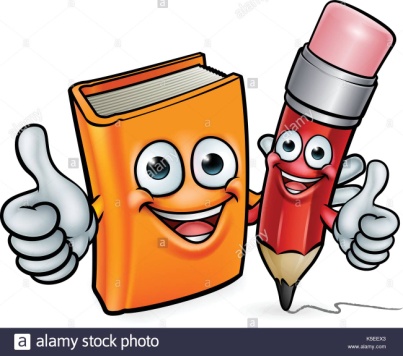